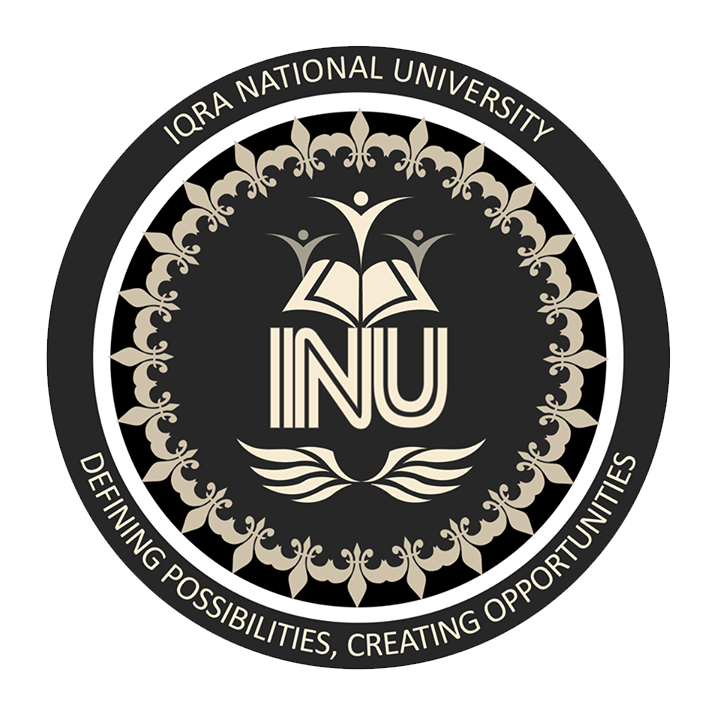 Research MethodologyAn Introductory LectureWaqas SwatiLecturer Department of Computer ScienceIQRA National University, Peshawar Pakistan
Waqas Swati
Outline
Research
Characteristics of Research
Significance of Research
Types of Research
Research Process
Submitting Your Work
References
Research
The Australian Department of Education and Training
“Research is defined as the creation of new knowledge and/or the use of existing knowledge in a new and creative way so as to generate new concepts, methodologies and understandings. This could include synthesis and analysis of previous research to the extent that it leads to new and creative outcomes.”
Questionpro.com
“Research is defined as a careful consideration of study regarding a particular concern or a problem using scientific methods.”
[Speaker Notes: Mixture and inquiry]
Research (Cont’d)
According to the American sociologist Earl Robert Babbie,
“Research is a systematic inquiry to describe, explain, predict and control the observed phenomenon. Research involves inductive and deductive methods.”
According to Cambridge Dictionary
“A detailed study of a subject, especially in order to discover (new) information or reach a (new) understanding.”
Characteristics of Research
A systematic approach is followed in research. Rules and procedures are an integral part of research that set the objective of a research process.
Researchers need to practice ethics and code of conduct while making observations or drawing conclusions. 
Research is based on logical reasoning and involves both inductive and deductive methods. 
The data or knowledge that is derived is in real time, actual observations in the natural settings. 
There is an in-depth analysis of all the data collected from research so that there are no anomalies associated with it.
[Speaker Notes: Inductive generalization
Anomaly irregularity]
Characteristics of Research (Cont’d)
Research creates a path for generating new questions. More research opportunity can be generated from existing research.
Accuracy is one of the important character of research, the information that is obtained while conducting the research should be accurate and true to its nature. For example, research conducted in a controlled environment like a laboratory. Here accuracy is measured of instruments used, calibrations, and the final result of the experiment.
Significance of Research
Medical Field
Economic Affairs
Defense Division
Education
Industry
Technology
And the list goes ON
Types of Research
On a broader perspective, all researches  can be classified into two groups:

Qualitative Research
Quantitative Research
Qualitative research
Qualitative research is research dealing with phenomena that are difficult or impossible to quantify mathematically, such as beliefs, meanings, attributes, and symbols.
Qualitative researchers aim to gather an in-depth understanding of human behavior and the reasons that govern such behavior.
The qualitative method investigates the why and how of Decision making, not just what, where, when.
Qualitative Research
Advantages
It enables more complex aspects of a persons experience to be studied.
Fewer restriction or assumptions are placed on the data to be collected.
Not everything can be quantified, or quantified easily.
Good for exploratory research and hypothesis generation.
The participants are able to provide data in their own words and in their own way.
Qualitative Research
Disadvantages
It is more difficult to determine the validity and reliability of linguistic data.
 There is more subjectivity involved in analyzing the data.
“Data overload” – open-ended questions can sometimes create lots of data, which can take along time to analyze!
Time consuming.
Quantitative Research
Quantitative research refers to the systematic empirical investigation of any phenomena via statistical, mathematical or computational techniques.
The objective of quantitative research is to develop and employ mathematical models, theories and/or hypotheses pertaining to phenomena.
Quantitative research is generally made using scientific methods, which can include:
The generation of models, theories and hypotheses
The development of instruments and methods for measurement.
Experimental control and manipulation of variables.
Collection of empirical data.
Modelling and analysis of data.
Evaluation of results
Quantitative Research
Advantages
Quantitative research allows the researcher to measure and analyze data.
The researcher is more objective about the findings of the research.
Disadvantages
Quantitative research does not study things in a natural setting or discuss the meaning things have for different people.
A large sample of the population must be studied for more accurate results.
Applied Research
Applied research refers to scientific study and research that seeks to solve practical problems. 
Applied research is used to find solutions to everyday problems, cure illness, and develop innovative technologies, rather than to acquire knowledge for knowledge's sake.
For example, applied researchers may investigate ways to:
Improve agricultural crop production.
Treat or cure a specific disease.
Improve the energy efficiency of homes, offices, or modes of transportation.
Research Process
Step 1: Identify and develop your topic
Step 2 : Do a preliminary search for information
Step 3: Locate materials
Reading the material
Step 4: Evaluate your sources
Step 5: Make notes
Step 6: Write your paper
Step 7: Cite your sources properly
Step 8: Proofread
Submitting Your Work
1. Do not rush submitting your article for publication.
2. Select an appropriate publication outlet.
3. Read the aims and scope and author guidelines of your target journal carefully.
4. Make a good first impression with your title and abstract.
5. Have a professional editing firm copy-edit (not just proofread) your manuscript, including the main text, list of references, tables and figures.
6. Submit a cover letter with the manuscript.
7. Address reviewer comments very carefully.
References
https://www.westernsydney.edu.au/research/researchers/preparing_a_grant_application/dest_definition_of_research
https://www.questionpro.com/blog/what-is-research/
https://dictionary.cambridge.org/dictionary/english/research
https://www.elsevier.com/connect/7-steps-to-publishing-in-a-scientific-journal
https://www.wikihow.com/Publish-a-Research-Paper